Chủ đề I
KHÁM PHÁ MÁY TÍNH
Bài 4
THƯ ĐIỆN TỬ (TIẾP THEO)
1.Gửi thư có tệp đính kèm
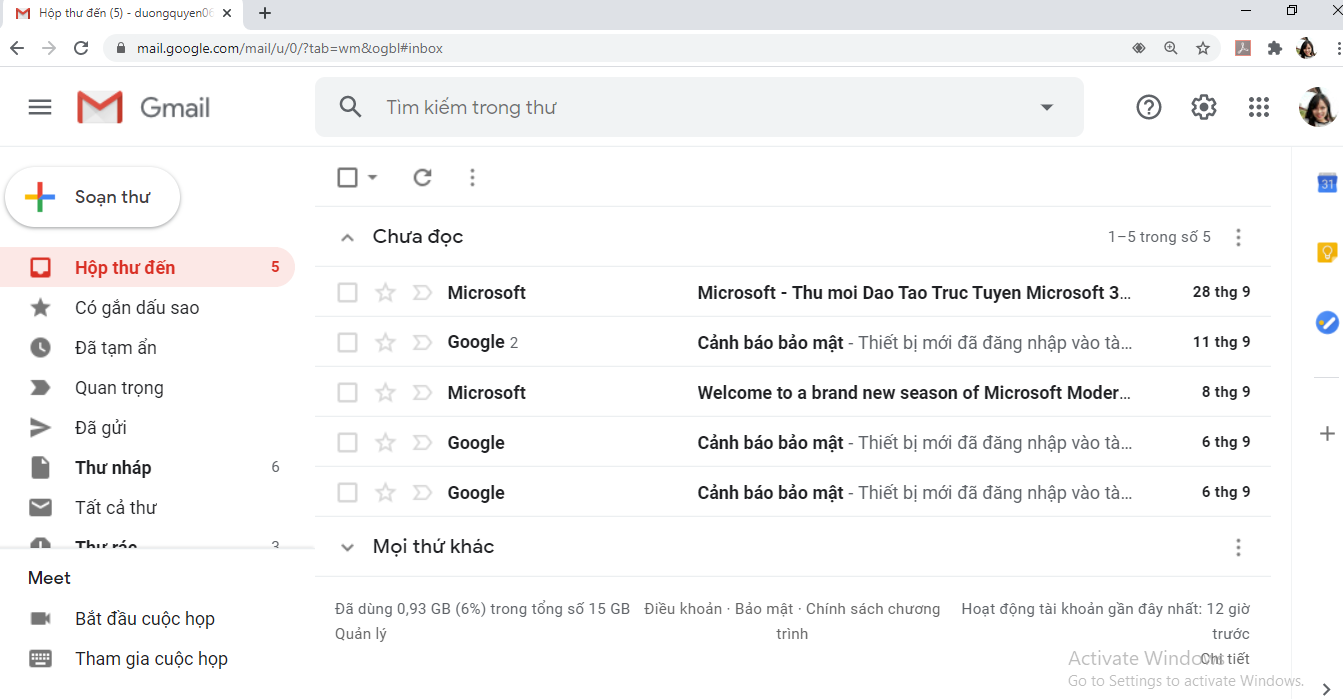 2)Gõ địa chỉ của người nhận
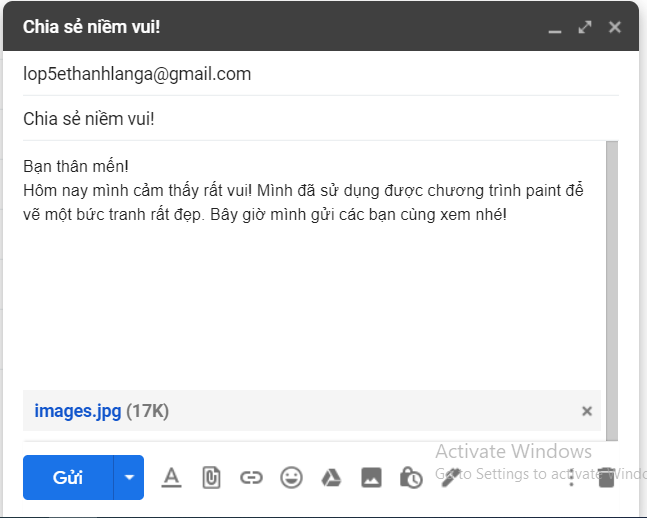 1)Nháy chuột soạn thư
3)Gõ tiêu đề cho bức thư
4)Soạn nội dung thư
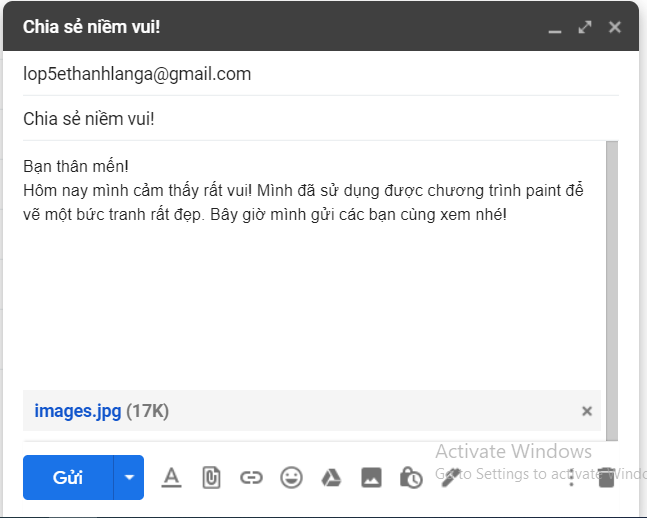 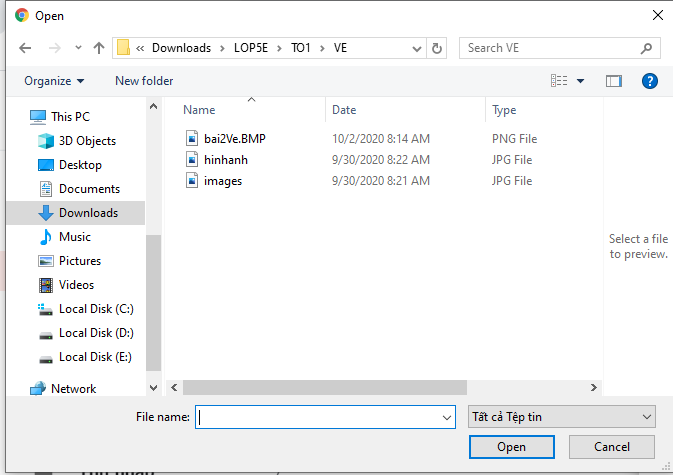 2) Mở thư mục có chứa tệp muốn gửi và nháy chuột vào tệp muốn gửi
1)Nháy chuột vào hình cái ghim
3) Chọn Open
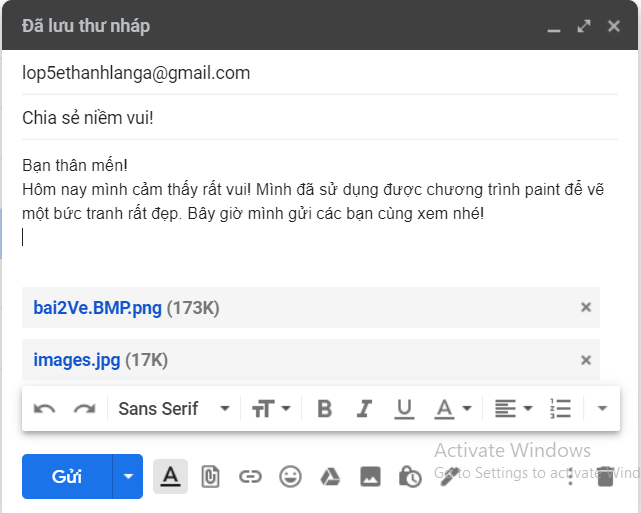 Đây là những tệp tin cần gửi
4) Chọn Gửi
2. NHẬN THƯ CÓ TỆP TIN 
ĐÍNH KÈM
Hình cái ghim cho biết thư có đính kèm tệp
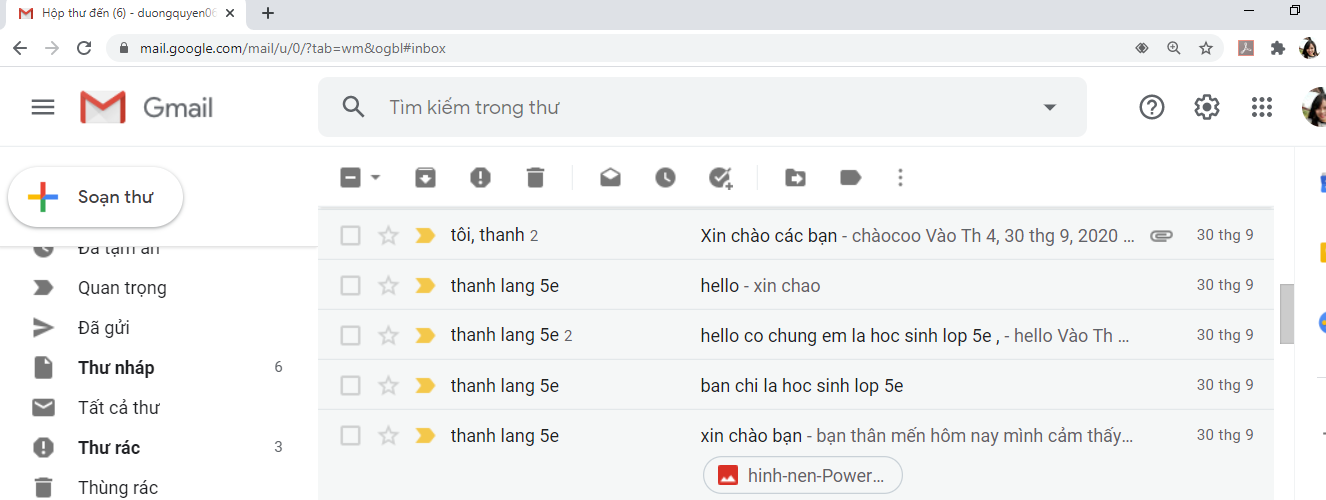 1)Nháy đúp chuột mở thư đến
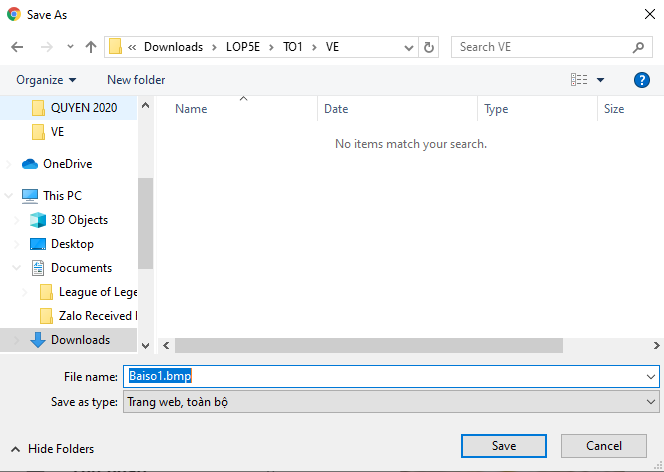 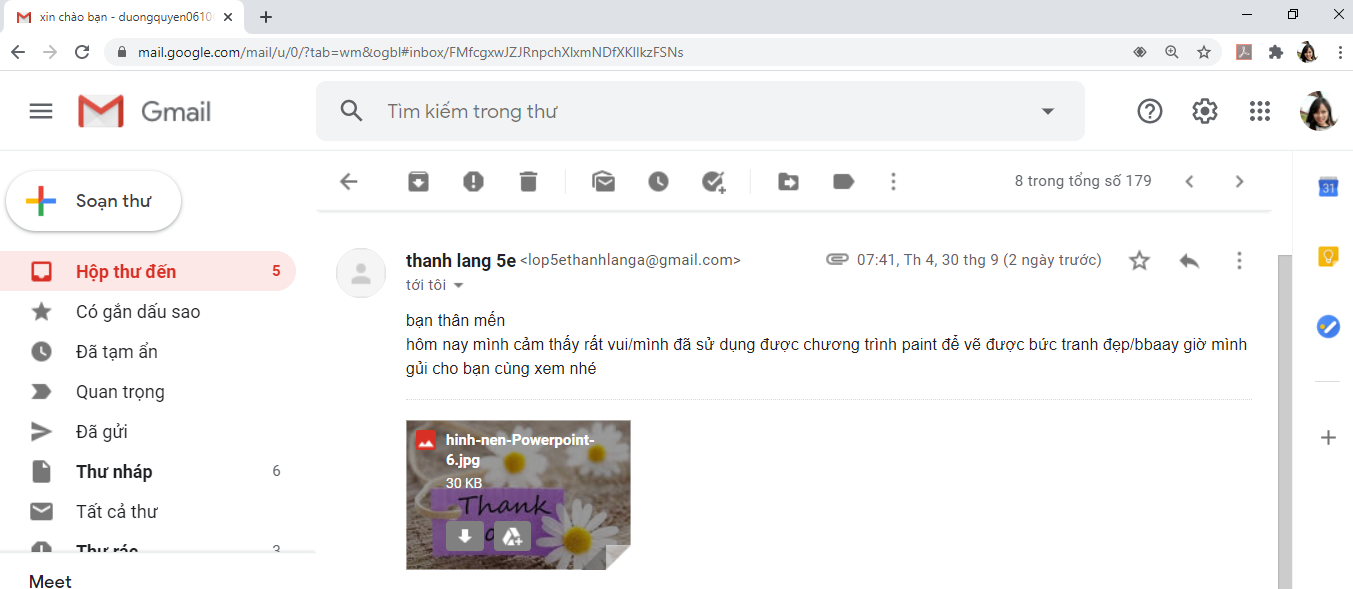 3) Mở thư mục sẽ lưu tệp tải về
4) Chọn Save
2) Nháy vào mũi tên để tải về